Муниципальное бюджетное общеобразовательное 				учреждение	Средняя общеобразовательная школа                                  				№34	Научно-исследовательская работа				на тему:	«Русские единоборства: их история, правила 	и проявление в современном обществе»			Ученика 11 «А»			Фомичёва Сергея
Цель: Ознакомление с историей русских единоборств: Русским кулачным боем и САМБО подросткового населения.

Задачи: выяснить историю, правила и проявление в современном обществе русского единоборства – Русский Кулачный Бой. 
 
Методы: изучить всевозможные источники информации по данному вопросу.
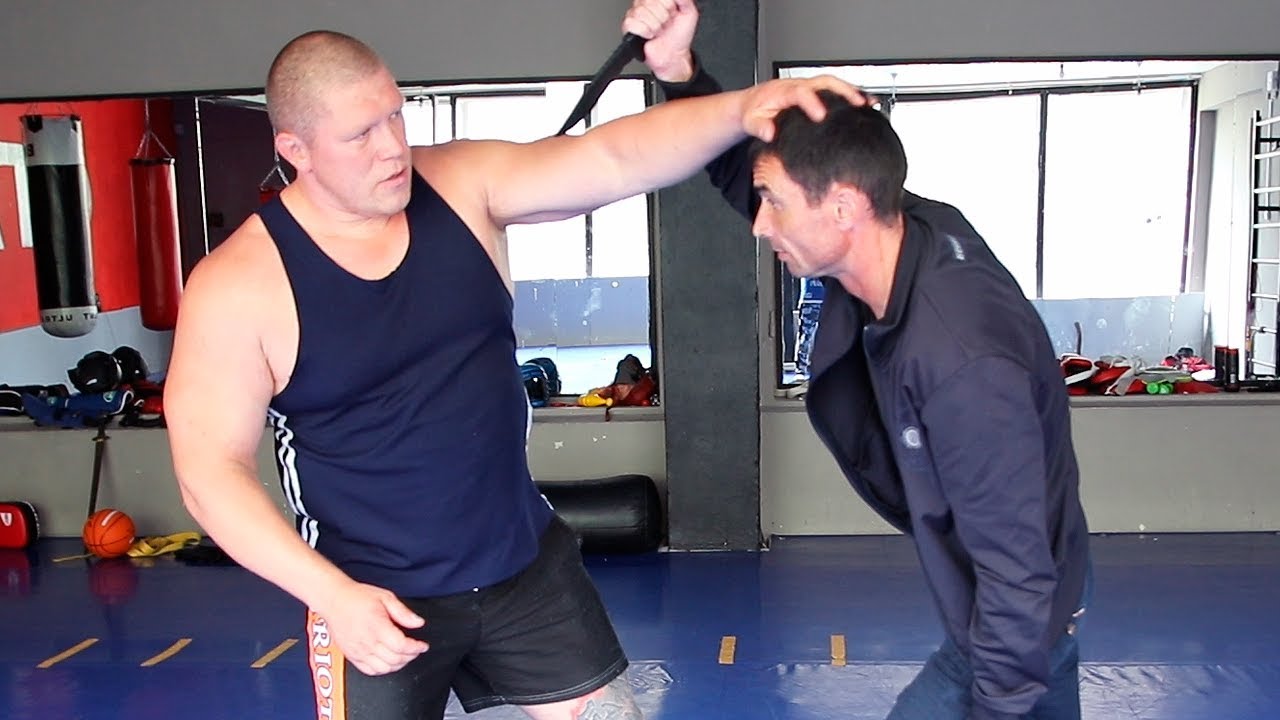 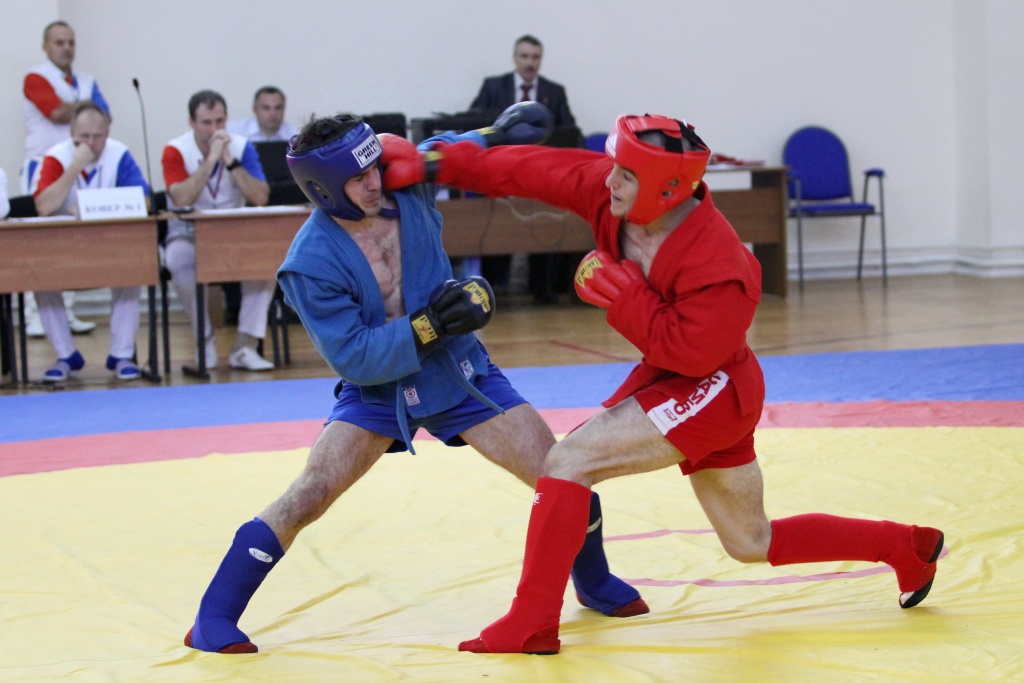